Cardiovascular Manifestations of Mucolipidosis II: A Translational Feline Model
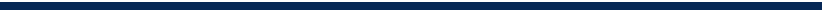 Alex Serna
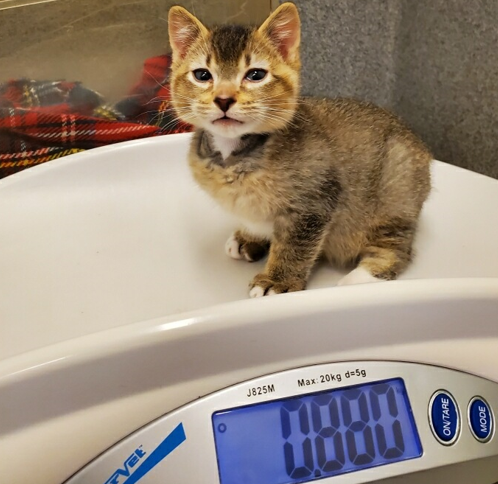 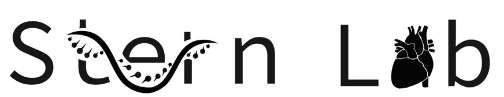 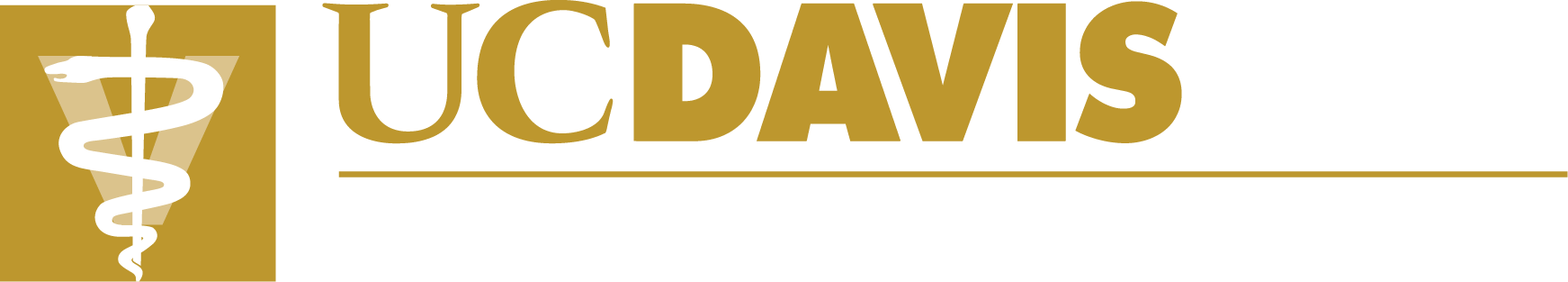 [Speaker Notes: “This summer I worked with the Stern Lab studying the cardiovascular manifestations of mucolipidosis 2 in the feline model. In the bottom left is an example of a cat affected by this disease”]
Mucolipidosis II
Affects infant to juvenile children, clinical signs include skeletal and neurological abnormalities and excessive heart valve thickening

High mortality rate (median survival time of 5 years) due to poorly characterized cardiovascular disease leading to fulminant congestive heart failure
Introduction     Methods     Results     Discussion     Conclusion
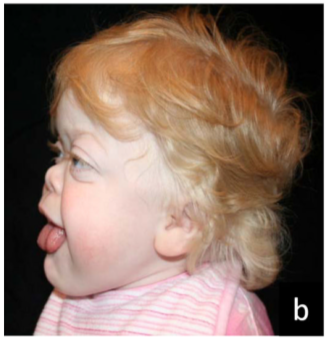 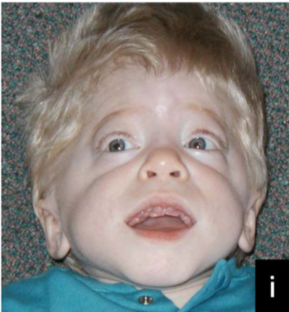 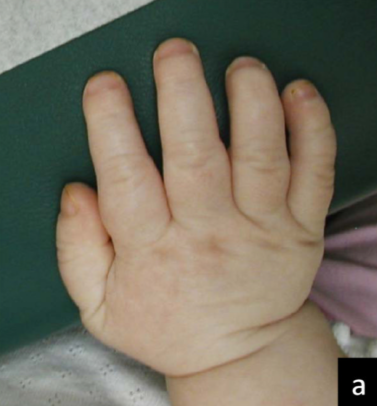 Cathey, S. S., Leroy, J. G., Wood, T., Eaves, K., Simensen, R. J., Kudo, M., Stevenson, R. E., & Friez, M. J. (2010). Phenotype and genotype in mucolipidoses II and III alpha/beta: a study of 61 probands. Journal of medical genetics, 47(1), 38–48. https://doi.org/10.1136/jmg.2009.067736
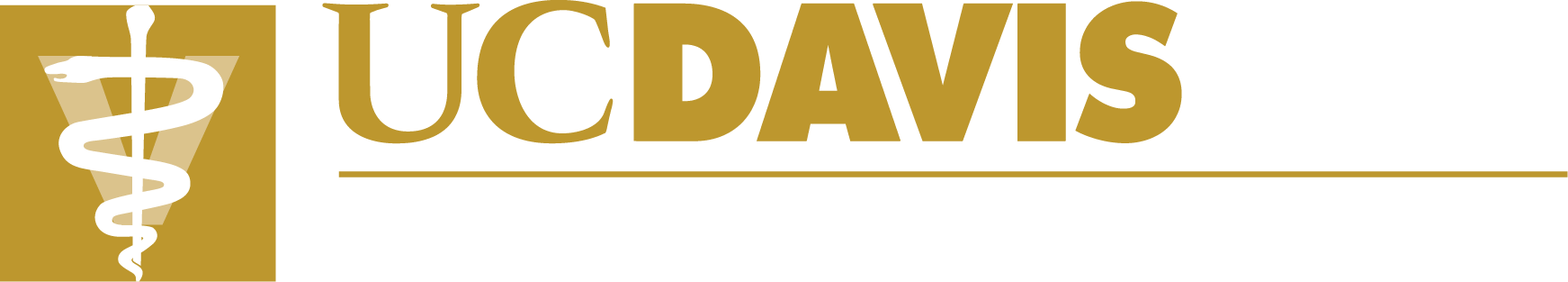 [Speaker Notes: “Mucolipidosis II is a hereditary lysosomal storage disorder affecting infant to juvenile children. This mutation presents phenotypically with skeletal deformities, neurologic lesions, excessive heart valve thickening, as well as other pathologic clinical manifestations. Unfortunately, the vast majority of these children pass away very early into life due to poorly characterized cardiovascular disease leading to fulminant congestive heart failure.”]
Mechanism
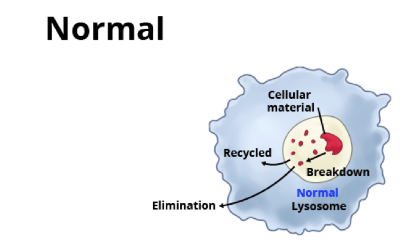 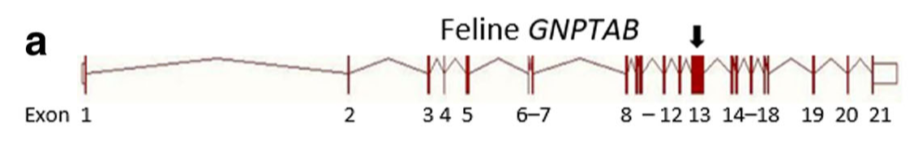 Introduction     Methods     Results     Discussion     Conclusion
N-acetylglucosamine-1-phosphotransferase (Protein)
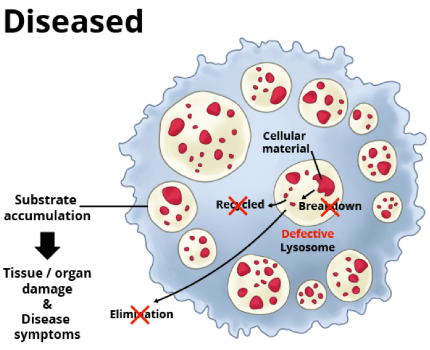 Acid Hydrolases
(Lysosomal Enzymes)
Lysosomes
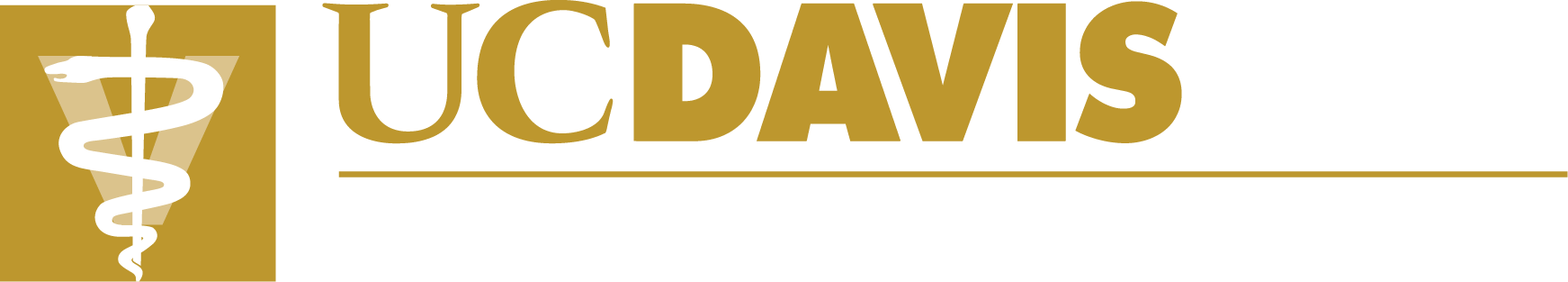 [Speaker Notes: “For both humans and felines, the mechanism of disease is the same. In a healthy patient without the disease, the GNPTAB gene would normally code for this protein whose function is to tag acid hydrolases with a Mannose 6 Phosphate residues, allowing them to be properly compartmentalized in lysosomes. These acid hydrolases, such as cathepsin proteases, are important for the breakdown and recycling of cellular waste.”

“However, patients with ML2 have a nonsense mutation in the GNPTAB gene resulting in an early stop codon and creating a nonfunctional beta subunit for the protein. Because of this, acid hydrolases are no longer properly packaged in lysosomes and instead are released extracellularly. This results in the accumulation of cellular waste in cells as well as increased hydrolase activity elsewhere in the body, believed to be responsible for the observed disease symptoms.”]
Past Research Findings
Introduction     Methods     Results     Discussion     Conclusion
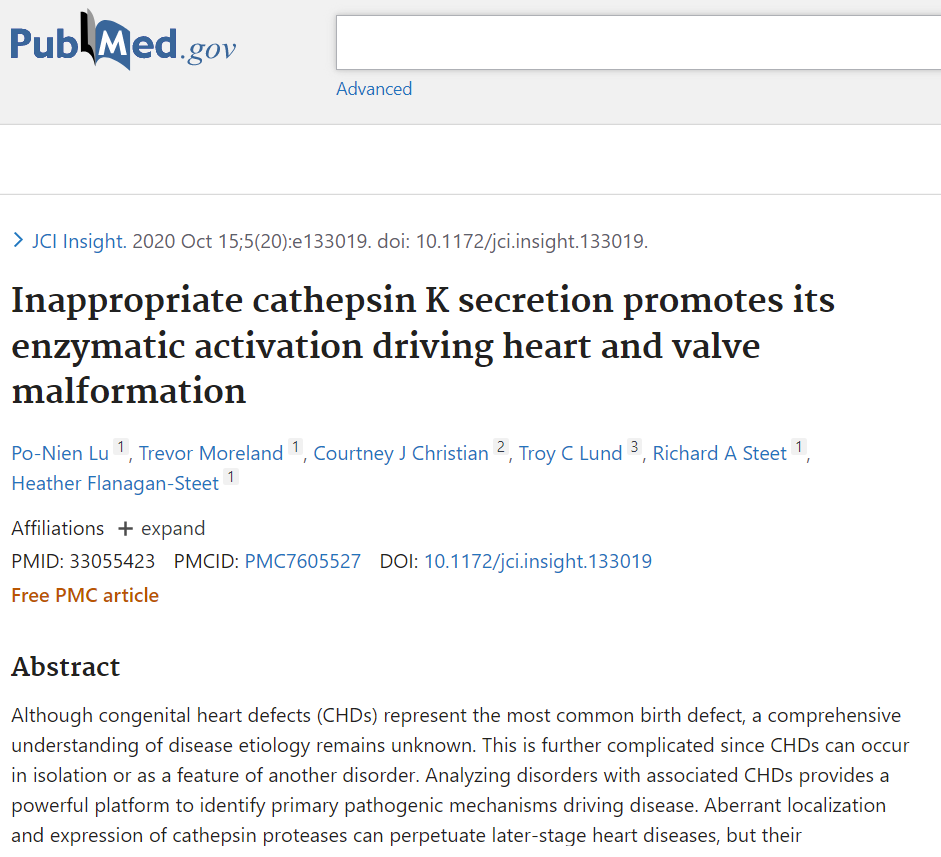 Extracellular cathepsin K activity tied to abnormal cartilage and bone development

Reducing cathepsin K activity significantly improved cardiac phenotypes

Treatment of MLII with small molecule inhibitors (Odanacatib and Losartan)
Lu, P. N., Moreland, T., Christian, C. J., Lund, T. C., Steet, R. A., & Flanagan-Steet, H. (2020). Inappropriate cathepsin K secretion promotes its enzymatic activation driving heart and valve malformation. JCI insight, 5(20), e133019. https://doi.org/10.1172/jci.insight.133019
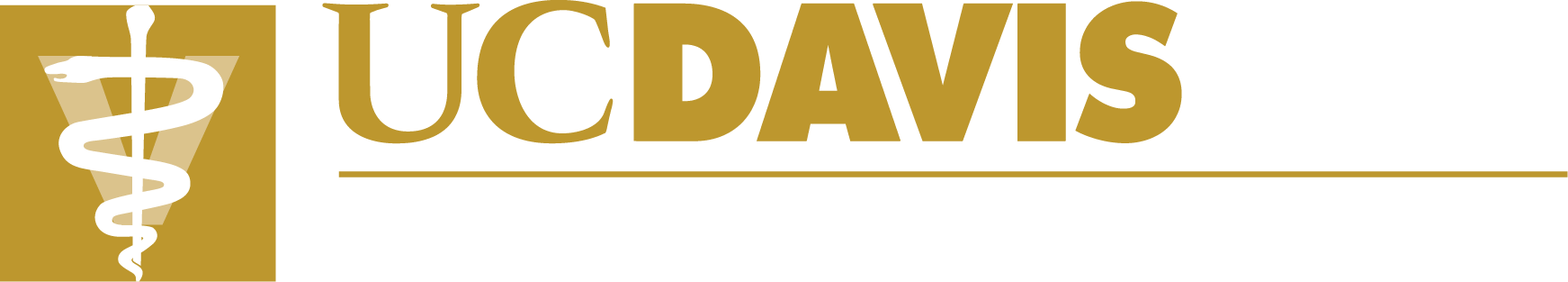 [Speaker Notes: “Interestingly enough, there exists a zebrafish model for ML2 that has been extensively studied in the past. These studies have identified that ML2 zebrafish show increased cathepsin K secretion and activity as well as altered myocardial and valvular formation. Most importantly however, they found that reducing the activity of these enzymes through small molecule inhibitors resulted in halted cardiac disease progression and improved cardiac function. While these findings demonstrate promising therapeutic strategies and targets for treating ML2 in the zebrafish model, large species variations between zebrafish and humans make extrapolation of these results difficult.”]
Hypothesis
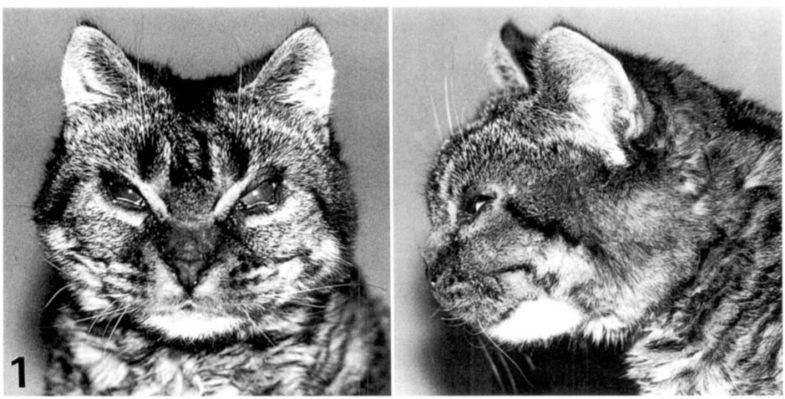 Introduction     Methods     Results     Discussion     Conclusion
Naturally occuring novel feline model 
for MLII has been developed
Feline MLII results from a genetic mutation in GNPTAB and creates a cardiovascular phenotype characterized predominantly by changes to the mitral and aortic valve that lead to volume overload and congestive heart failure. These findings will mimic those observed in zebrafish and children with MLII, and support use of the feline MLII colony in studies aiming to alter cardiovascular outcomes.
Bosshard, N. U., Hubler, M., Arnold, S., Briner, J., Spycher, M. A., Sommerlade, H. J., von Figura, K., & Gitzelmann, R. (1996). Spontaneous mucolipidosis in a cat: an animal model of human I-cell disease. Veterinary pathology, 33(1), 1–13. https://doi.org/10.1177/030098589603300101
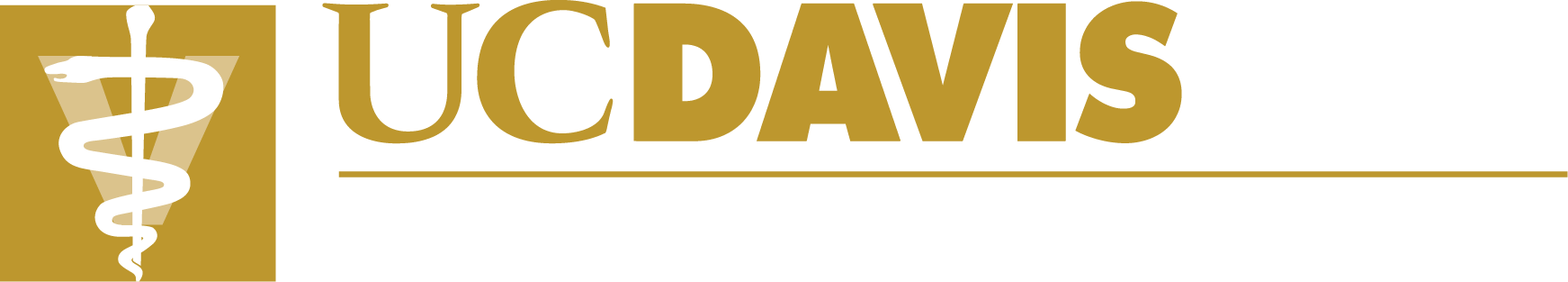 [Speaker Notes: “Thankfully, a naturally occurring novel feline model for ML2 has recently been developed. Having a mammalian large animal model for this disease is extremely valuable as it may help us bridge the gap between the currently studied zebrafish and human research models. Additionally, these animals seem to present with a cardiac phenotype very similar to human ML2 patients.That being said, the data is limited to a few previously examined cats, therefore our study aims to obtain more data regarding the genotype-phenotype relationship in the ML2 feline model to better characterize the disease.”Then read hypothesis]
Aim 1: Expansion of the Feline MLII Research Colony
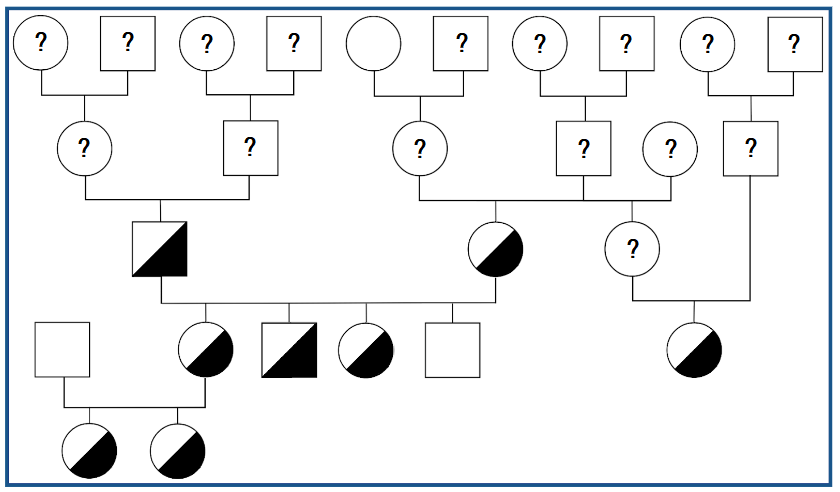 Introduction     Methods     Results     Discussion     Conclusion
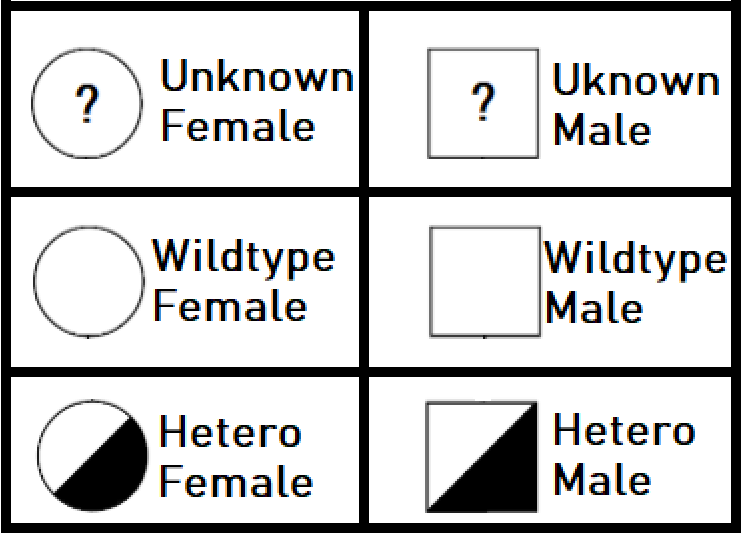 Received heterozygous cats from U Penn as well as affected kitten heart samples

Pedigree currently incomplete, waiting to hear back from the previous principal investigators regarding where MLII affected cats fit in
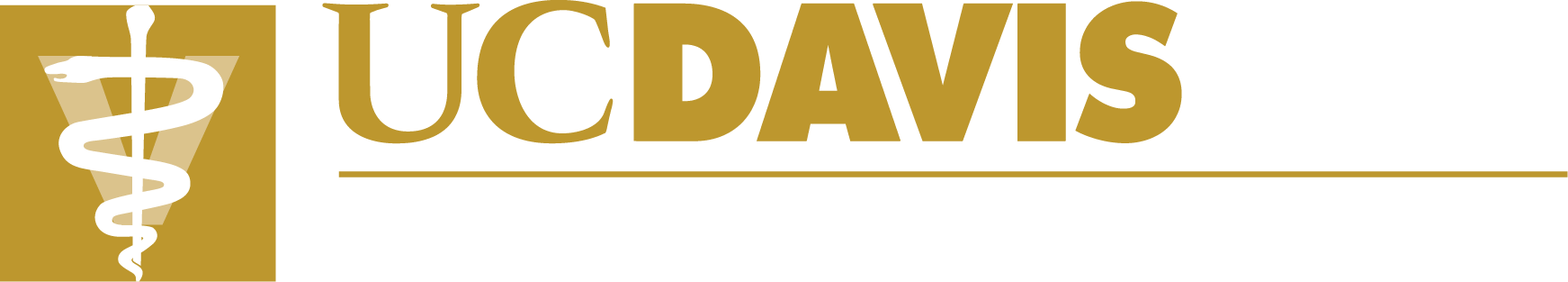 [Speaker Notes: “In order to learn more about how this disease presents in the feline model, we had to breed more affected kittens. Originally, these cats as well as a few affected kitten heart samples were shipped to us by the University of Pennsylvania, this explains why the genotype information of many of the previous ML2 colony cat generations are not in our records. We have requested this information and are currently awaiting a response.”

Got samples from our collaborators at penn, took over the project, currently awaiting a response from them

Heterozygous instead of hetero (fix unknown)
Waiting to receive additional information from our collaborators at Penn]
Aim 1: Expansion of the Feline MLII Research Colony
Heterozygous
Chicken/Ostrich
Wildtype
Penguin
Heterozygous           
Delta & Omicron
Introduction     Methods     Results     Discussion     Conclusion
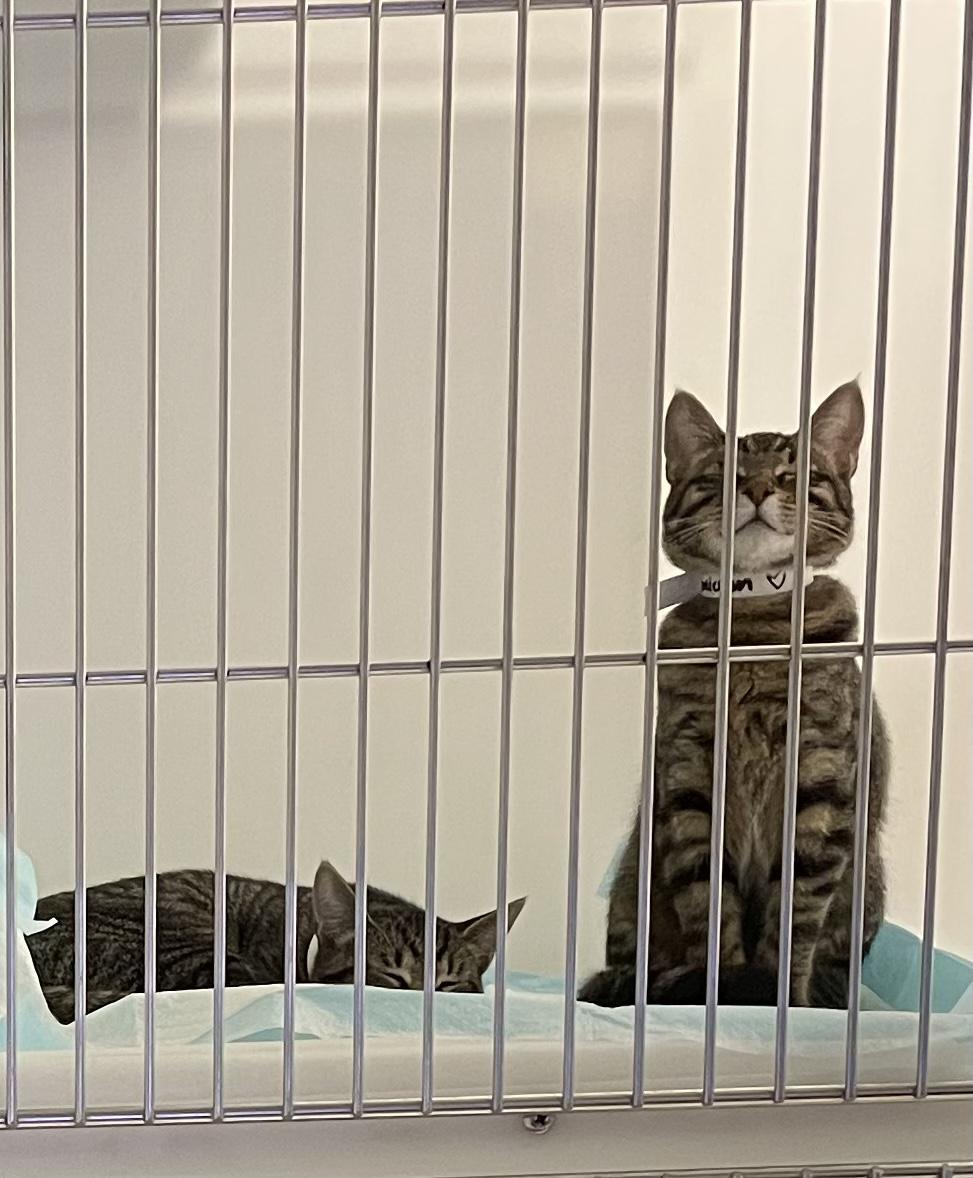 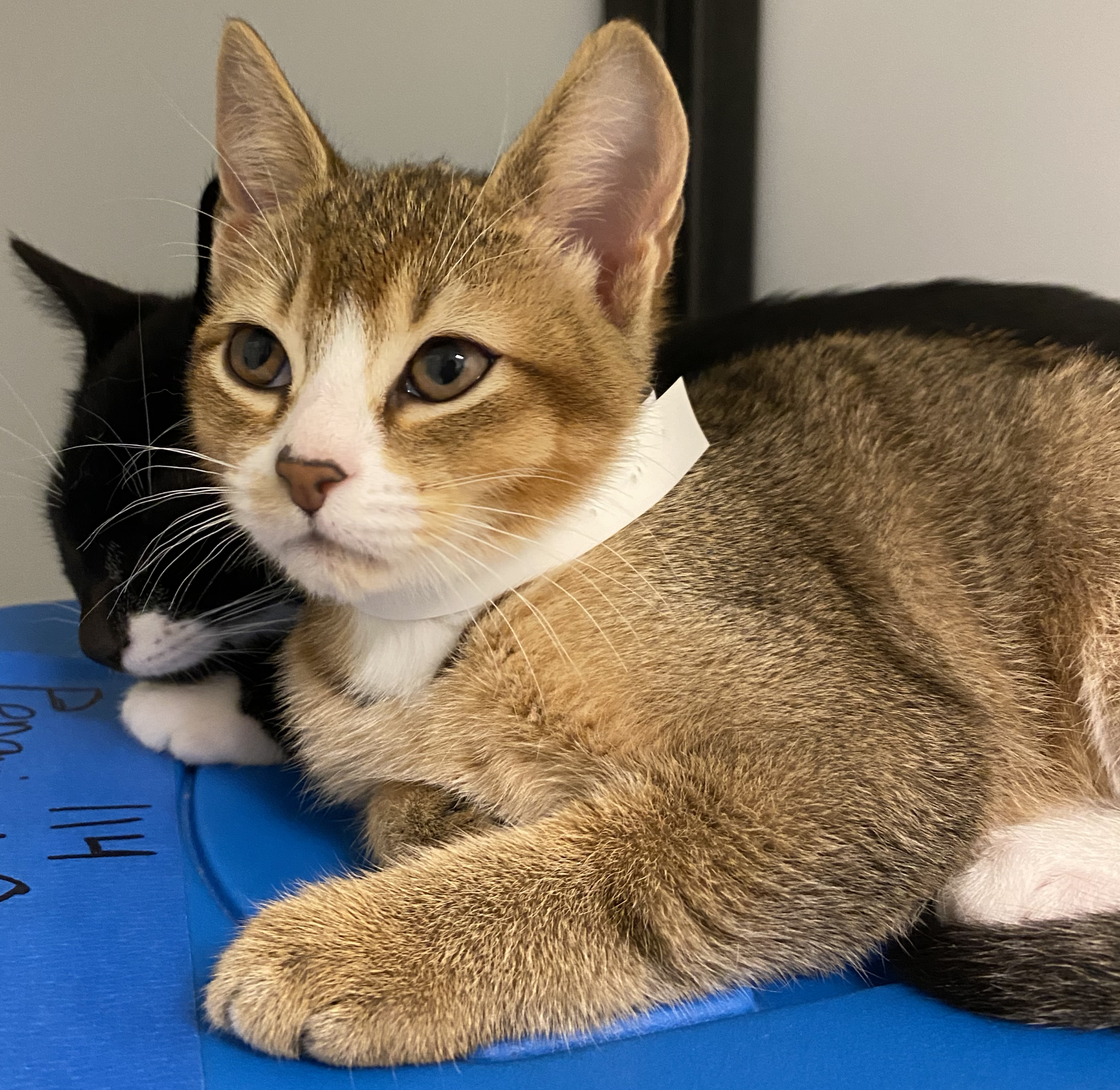 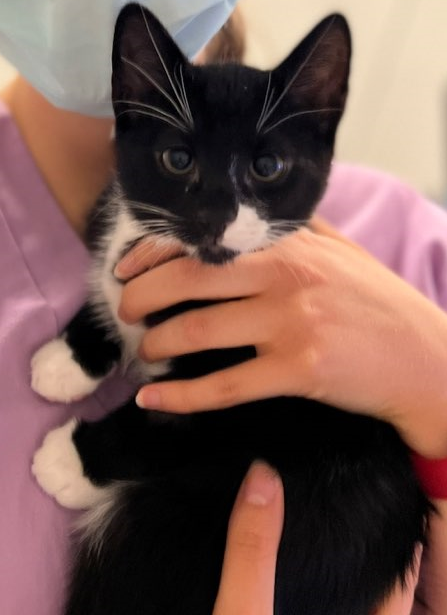 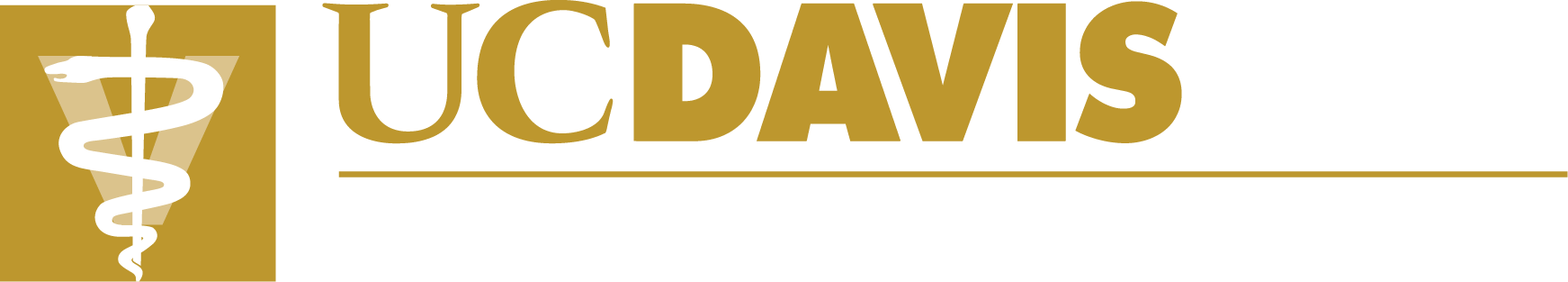 [Speaker Notes: “These are 4 of the kittens that we produced this summer. Unfortunately, none of them are affected but 3 are heterozygous, we plan to grow and breed them with hopes of creating more affected cats”.]
Genotyping the Colony
Introduction     Methods     Results     Discussion     Conclusion
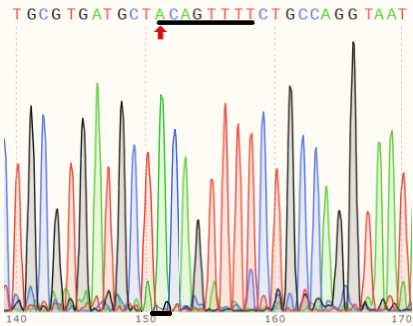 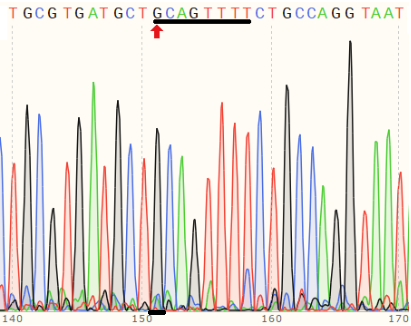 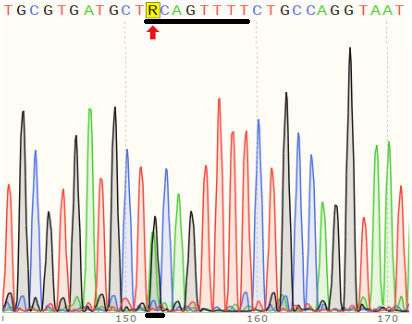 Wildtype
Heterozygous
Homozygous
Above are examples of reverse strands demonstrating the ML2 mutation (G->A)
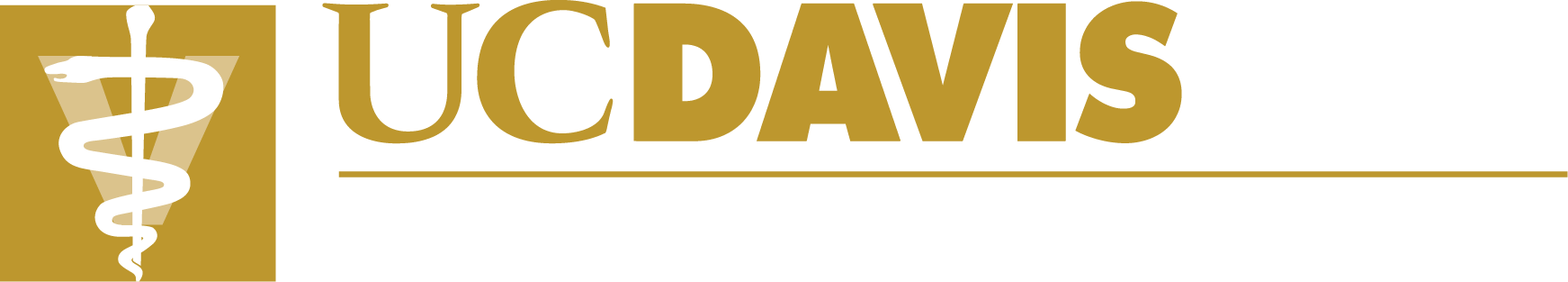 [Speaker Notes: “In order to determine the genotypes of each cat in our colony, I extracted DNA from the cats and sent off the samples to the UCDNA services. From this I obtained chromatograms utilizing the SnapGene viewer software. The color of each peak is representative of the base pair at that location. The wild type has a G (indicated by the black pillar), while those homozygous for the disease have an A (indicated by the green pillar) at this location. Those that are heterozygous have two smaller pillars, one of each color.”]
Whole Genome Sequencing
Introduction     Methods     Results     Discussion     Conclusion
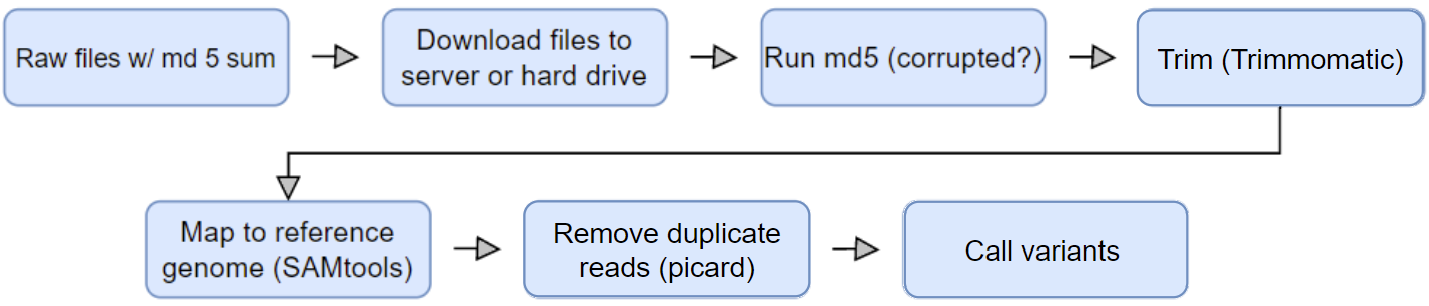 Hoping to validate the genotype/phenotype relationship and rule out mutations

HMW DNA from 13 colony cats was submitted, sequences generated at a 30x coverage

Allows us to find and determine whether there are any other mutations that may be responsible for observed cardiac phenotypes in our MLII population
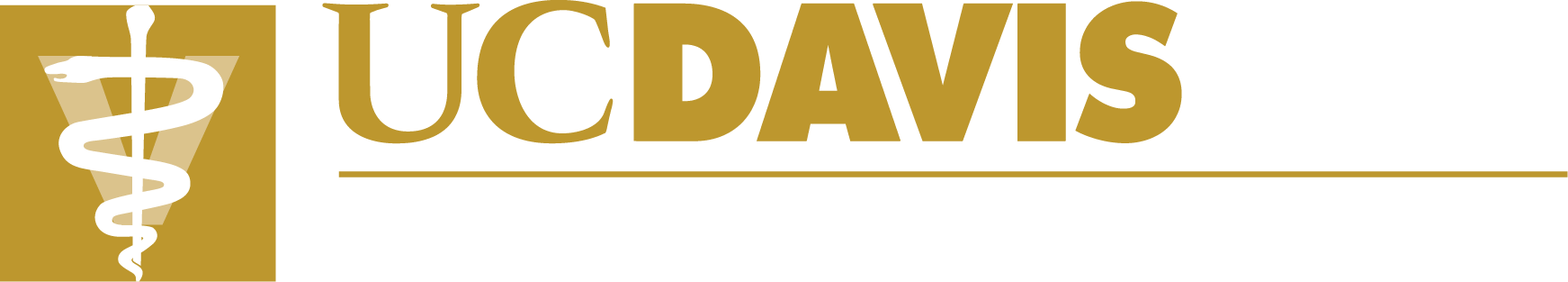 [Speaker Notes: “While it is currently understood where in the genome this mutation can be found, our goal is to validate this genotype-phenotype relationship and rule out other mutations in separate genes that could be causing other pathologic findings possibly impacting the ML2 disease pathway. In order to do this, high molecular weight DNA of 13 ML2 colony cats was extracted and sent off for whole genome sequencing. These sequences were generated at a 30x coverage, are being aligned to the current feline reference genome, and will have variants called. Afterwards, findings will be filtered according to P-value/protein function in order to draw conclusions.”]
Aim 2: Echocardiographic and Histopathologic Evaluation
Characterization of the 2D, m-mode, color and spectral Doppler echocardiographic characteristics as well as gross and histopathologic features of MLII affected kittens
Introduction     Methods     Results     Discussion     Conclusion
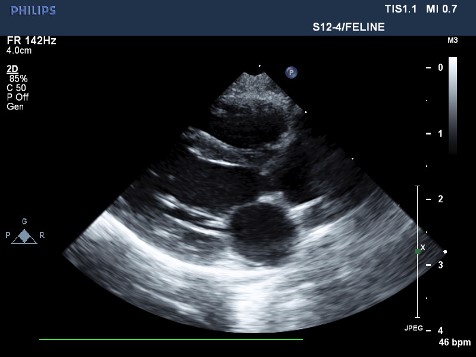 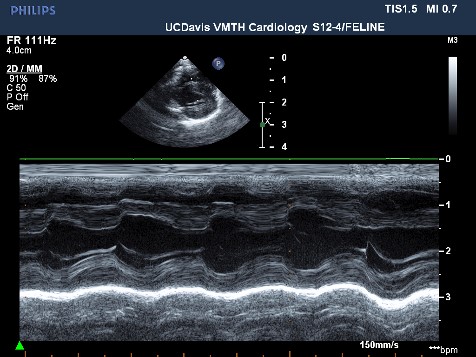 2D
M-Mode
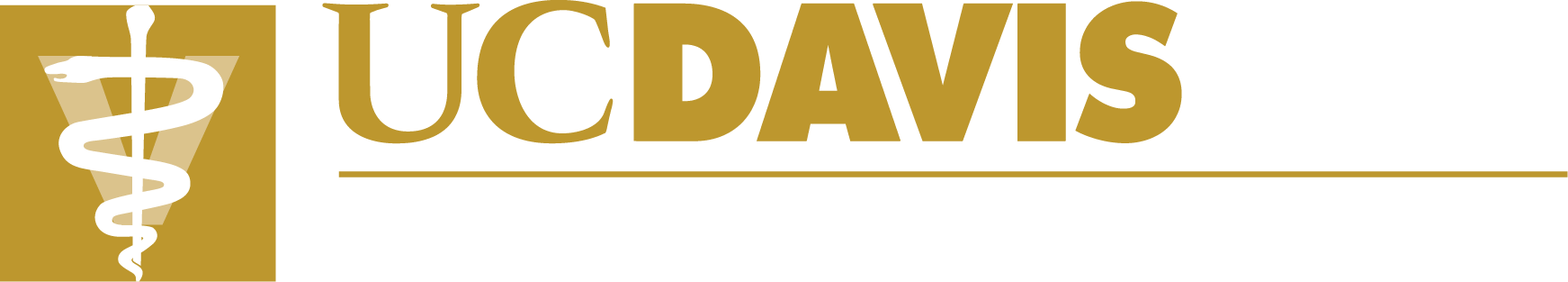 [Speaker Notes: “Our next aim was to perform routine echocardiograms on each of the colony cats every 2 months. In general, we expect ML2 affected cats to exhibit signs of fulminant congestive heart failure. These include increased chamber size, reduced integrity and structure of the valves due to accumulation of matrix in them, and regurgitation causing volume overload.”]
Tissue Collection Process
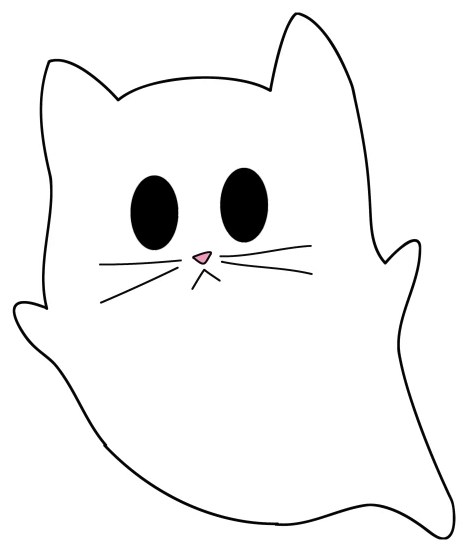 Introduction     Methods     Results     Discussion     Conclusion
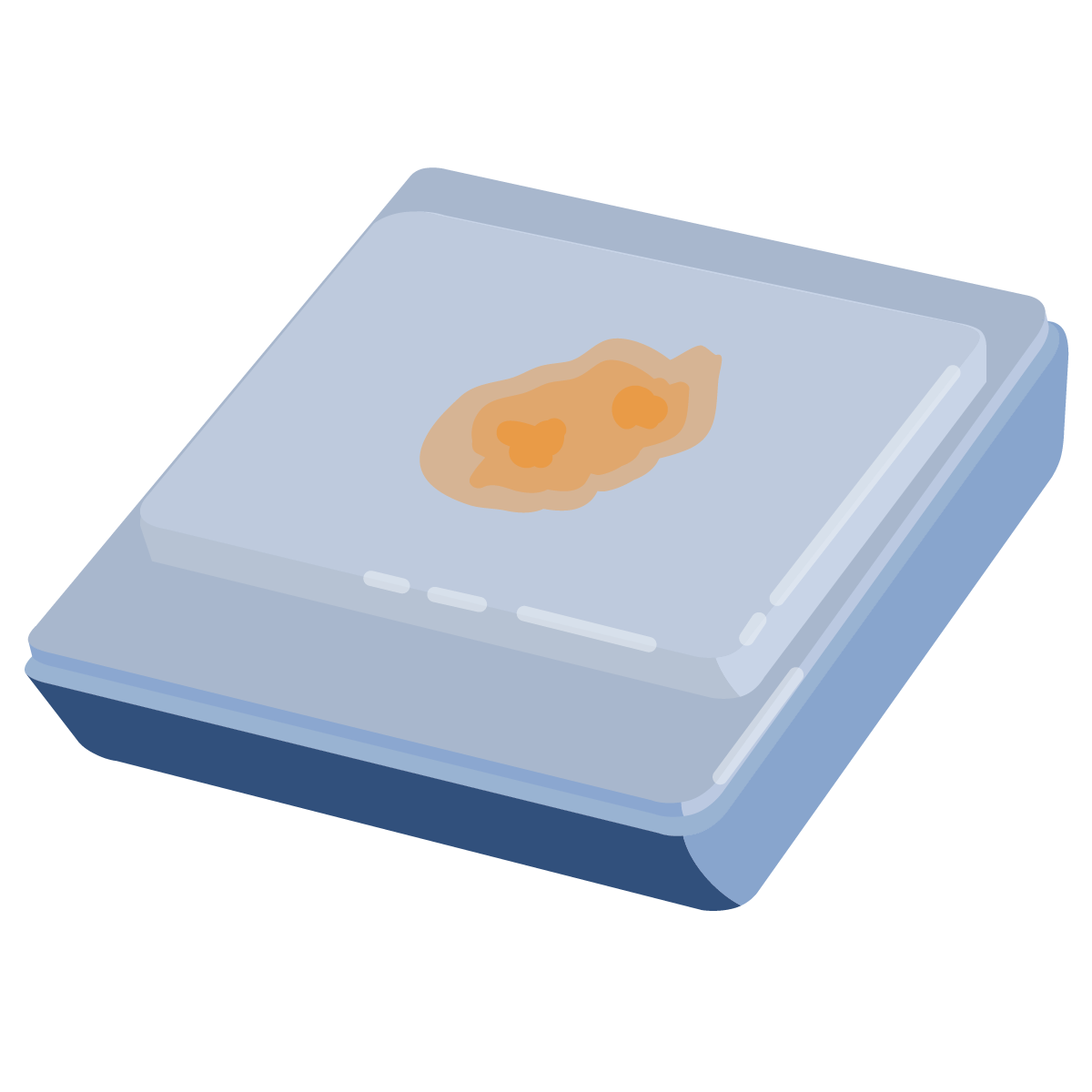 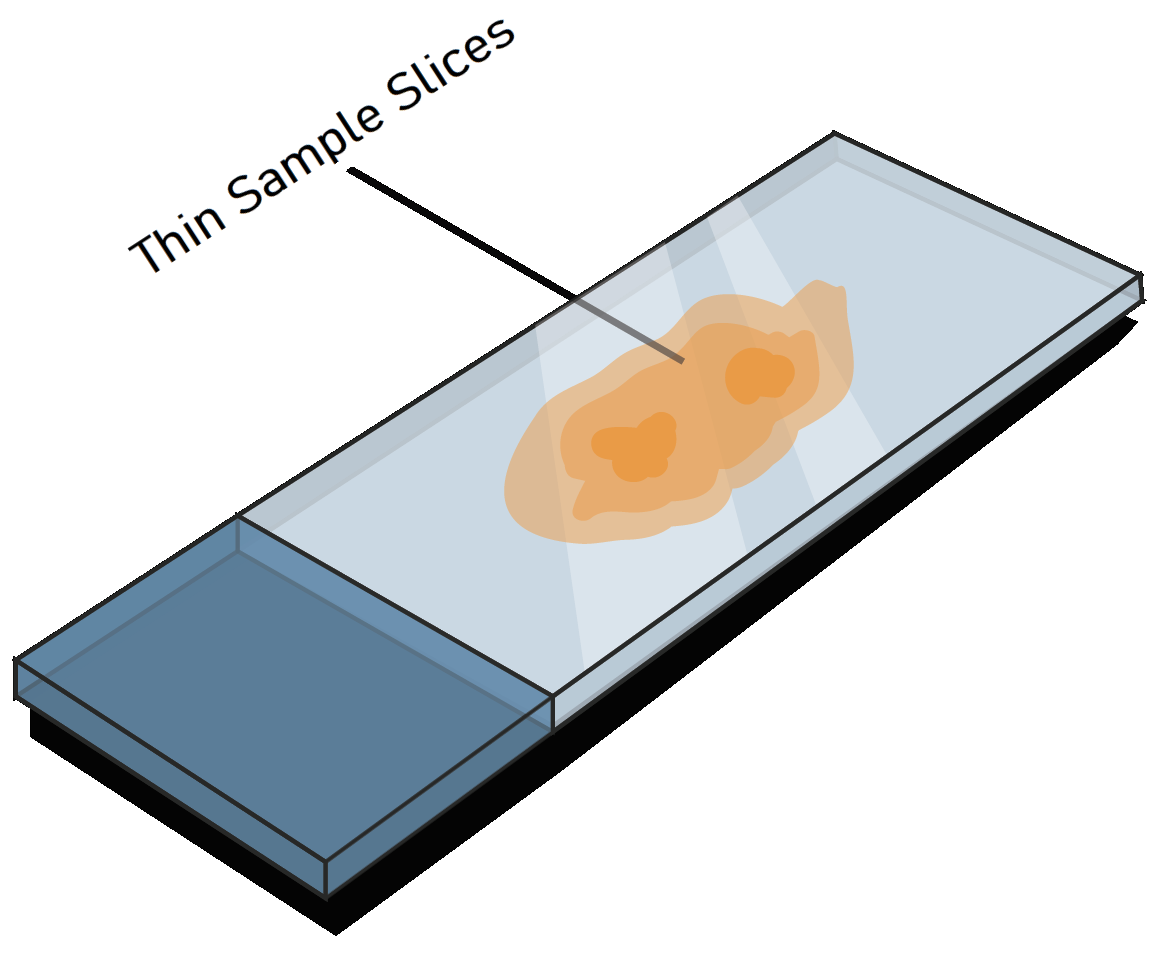 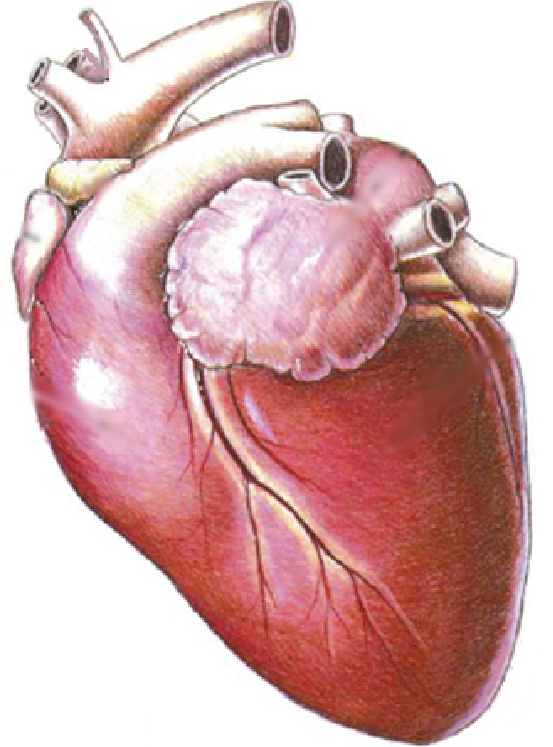 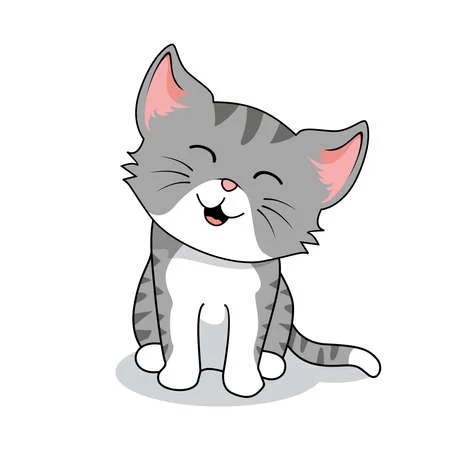 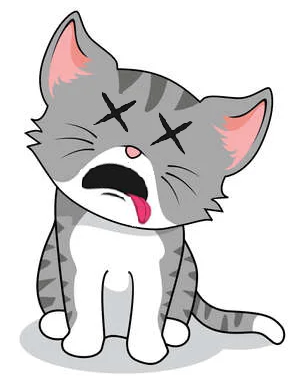 MLII Affected
Heart Collection
FFPE Tissue Block
H&E and Trichrome Stained Slides
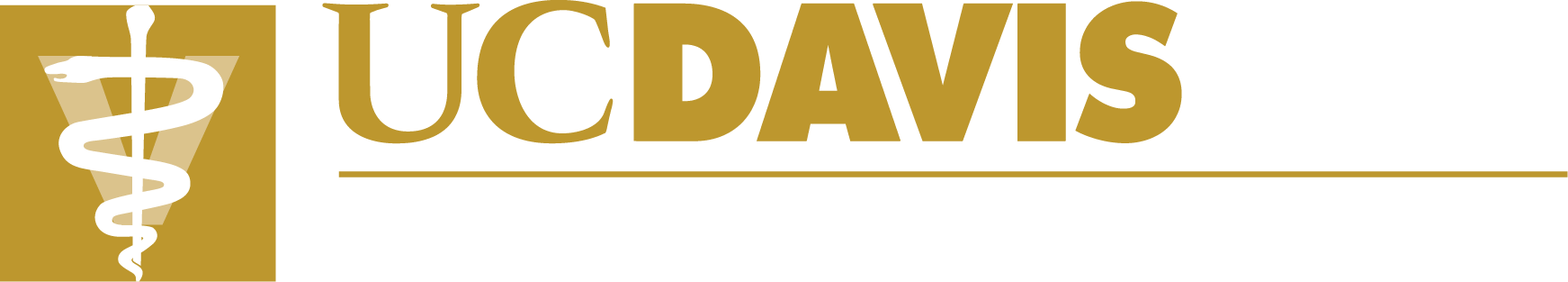 [Speaker Notes: “Aside from echos, we also collected tissue. In terms of the tissue collection process, we begin with a healthy ML2 cat. They are continuously monitored closely for congestion, at the first sign of change in quality of life such as kittens displaying tachypnea or fluid accumulation they have a final echocardiogram performed before undergoing humane euthanisia and tissue harvesting. Once cardiovascular tissue is harvested it is evaluated for gross and morphologic lesions as well as possible congenital defects. Areas of interest are then placed in formalin fixed paraffin embedded tissue blocks. Slides are then stained using H&E as well as Masson’s Trichrome staining techniques. While we did not produce any affected kittens this ourselves this summer, we did have previously affected kitten samples from Penn.”]
Gross Inspection Findings
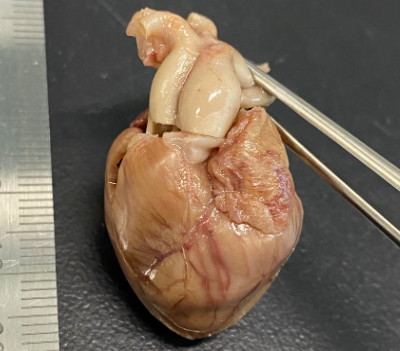 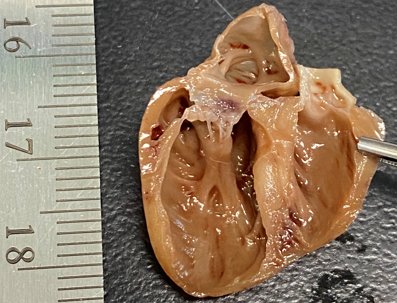 Introduction     Methods     Results     Discussion     Conclusion
Affected MLII cats demonstrate other congenital heart defects
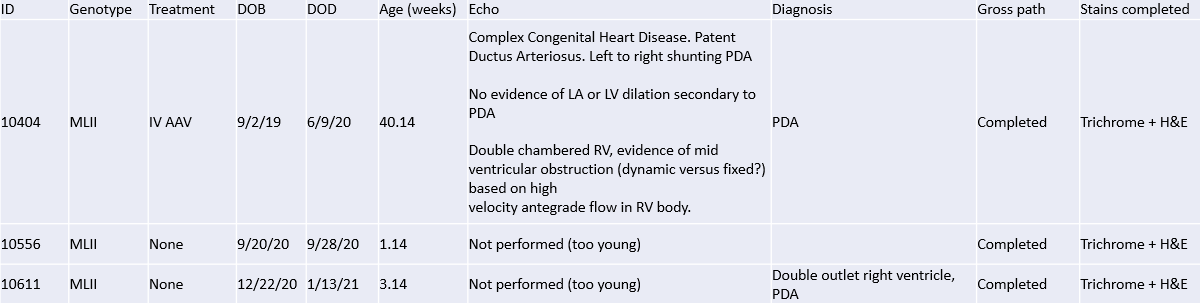 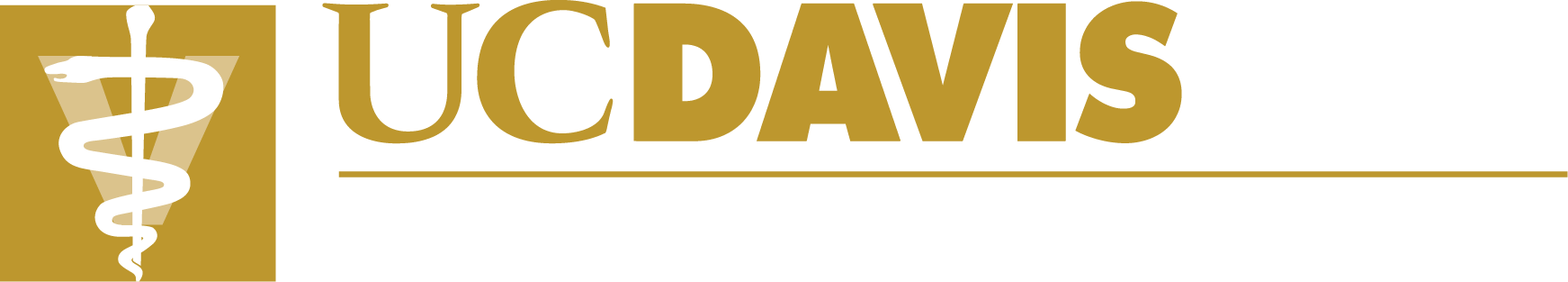 [Speaker Notes: “In terms of gross inspection findings, the ML2 affected kitten hearts we examined demonstrated a dilated and thin walled left ventricle with a thick mitral valve. Additionally, a couple of congenital heart defects including 2 PDA’s and 2 double chambered right ventricles were observed. For those who aren’t aware a PDA in a cat is extremely rare, the cardiology service here sees 1, if that, a year. With this in mind, I think you can appreciate how unlikely it is that 2 of our 3 affected kitten hearts would have a naturally occurring PDA while none of our many unaffected heterozygous who are closely related to these kittens displayed any signs of congenital defects such as this. This may suggest that ML2 presents differently in cats as compared to human ML2 patients who, despite being more likely to have one naturally, have not had any PDAs recorded.”]
Histopathology Findings
Introduction     Methods     Results     Discussion     Conclusion
Excessive amounts of collagen present in the aortic and mitral valves with a patent ductus arteriosus (PDA) present in two of the MLII affected kittens
Mitral and Aortic Valve Thickening
 in Masson’s Trichrome Stain
MLII PDA in Masson's Trichrome Stain
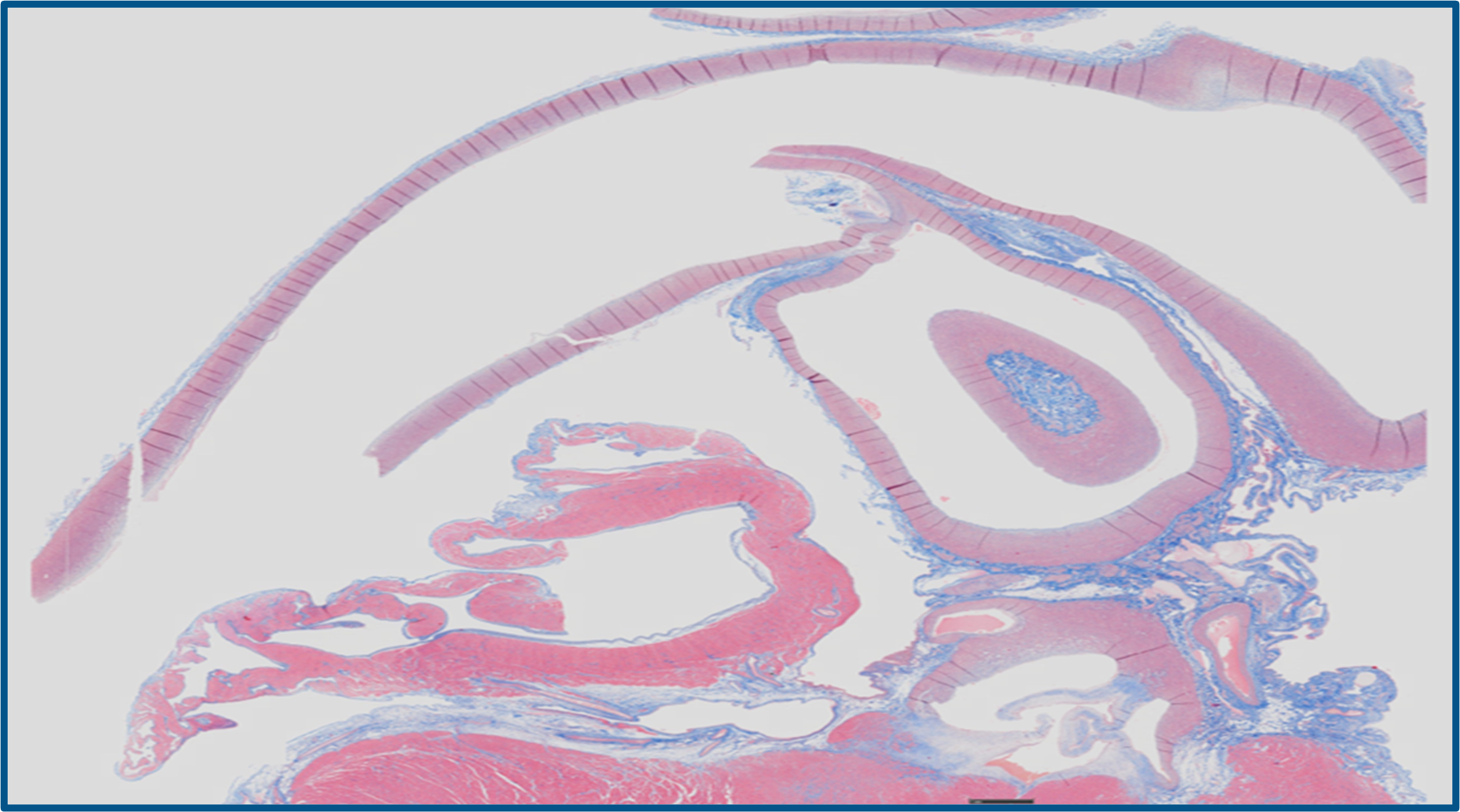 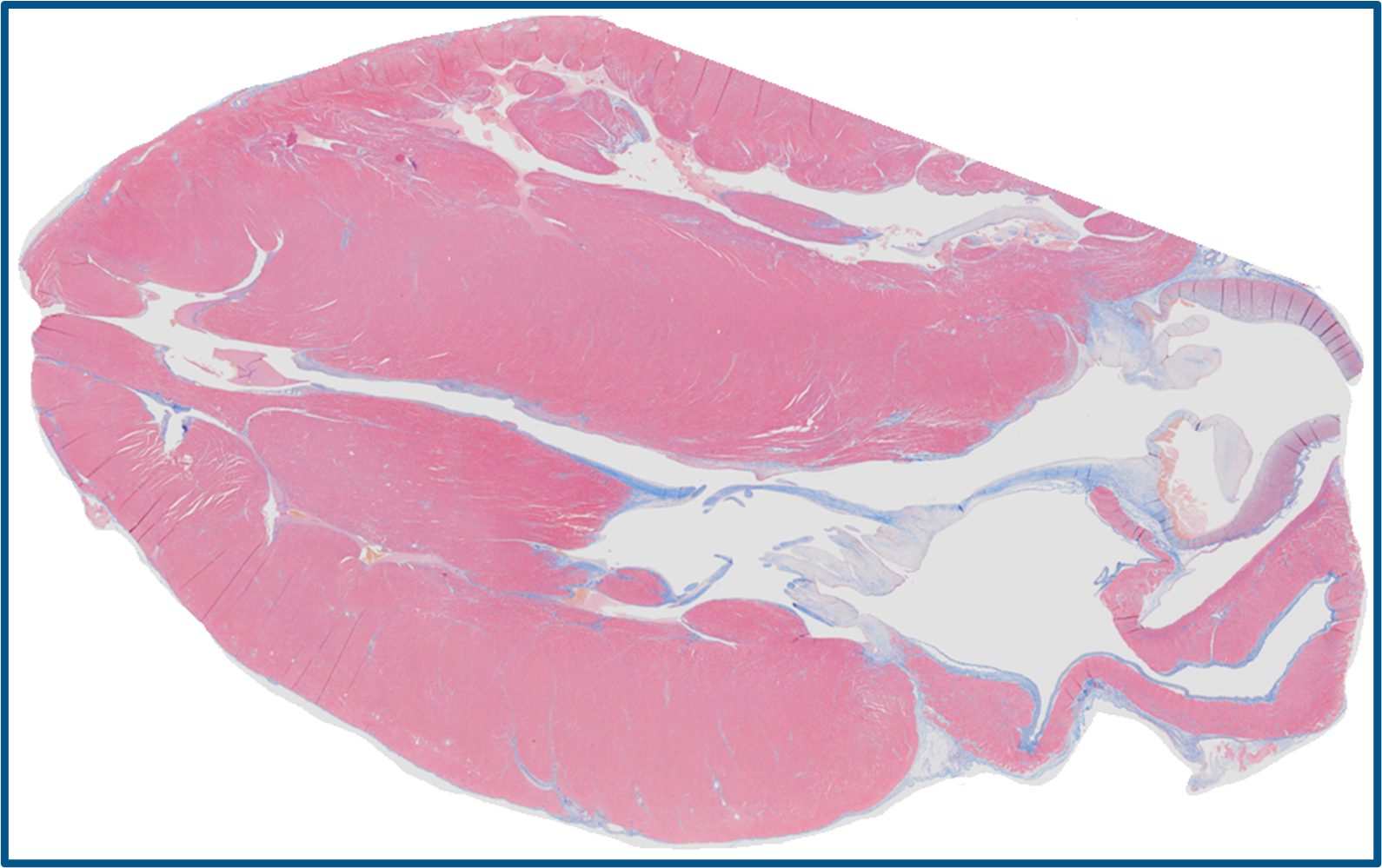 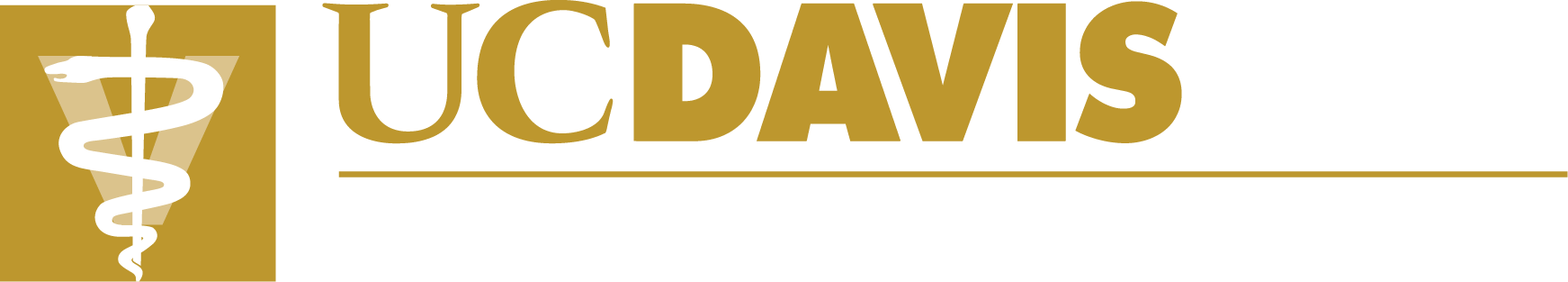 [Speaker Notes: “In terms of histopathology slide findings, we utilized Masson’s Trichrome Stain because it stains collagen blue. We found excessive amounts of collagen and thickening present in the aortic and mitral valves as well as the PDA I had just spoke about earlier.”]
Whole Genome Sequencing
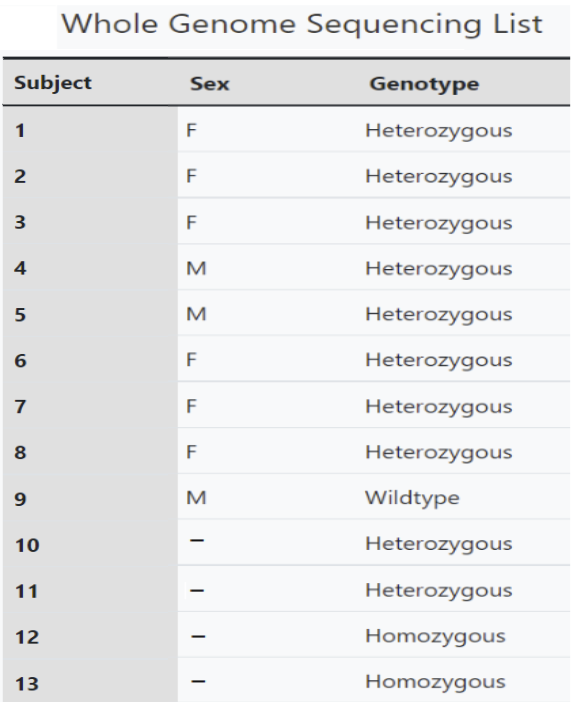 Introduction     Methods     Results     Discussion     Conclusion
Recently received sequencing files from earlier this week

Files have been downloaded checked for possible corruption

Currently in the process of mapping to the host genome
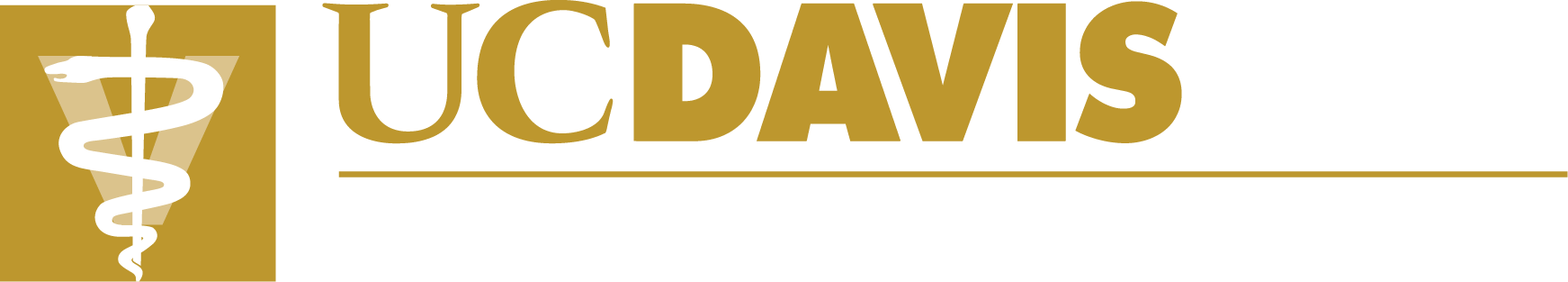 [Speaker Notes: “In terms of our whole genome sequencing progress, we have received files earlier this week. Since then we have downloaded them and ensured that none were corrupted. As of now and for the next few weeks, we are focused on mapping these whole genome sequences to the host genome, removing duplicate reads, calling variants, and filtering by P-value to draw conclusions.”]
Echocardiogram Findings
Introduction     Methods     Results     Discussion     Conclusion
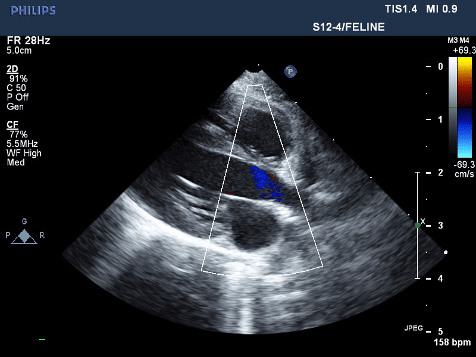 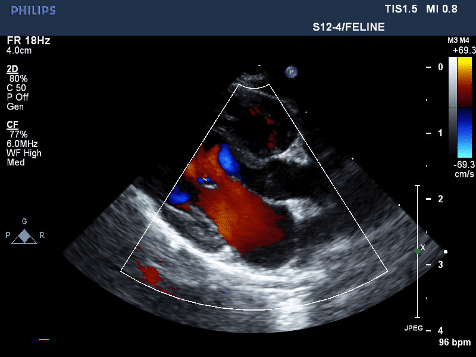 Unremarkable LA -> LV Flow
Mitral Regurgitation
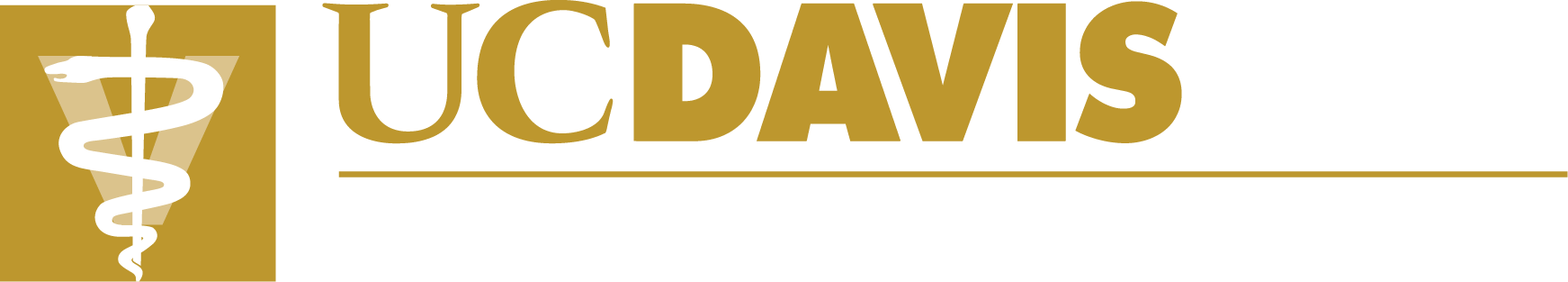 [Speaker Notes: “In terms of echocardiographic findings, all but one unaffected heterozygous cats in our study demonstrated echos within normal limits such as the one in the left. These cats showed no evidence of volume overload, no leaky valves, and all had normal chamber sizes. This helps to support and suggest that any heart abnormalities we see in our ML2 affected patients can be attributed solely to that mutation.”

“That being said however, we did see a minor trace of mitral regurgitation in one of the unaffected carriers”.]
Mitral Regurgitation
Introduction     Methods     Results     Discussion     Conclusion
Backflow of blood in the left side of the heart due to incomplete/weak closing of the mitral valve

Found in the echocardiographic screening of a heterozygous cat

Suspecting that this can be a result of a separate mutation that made  its way into the colony due to inbreeding
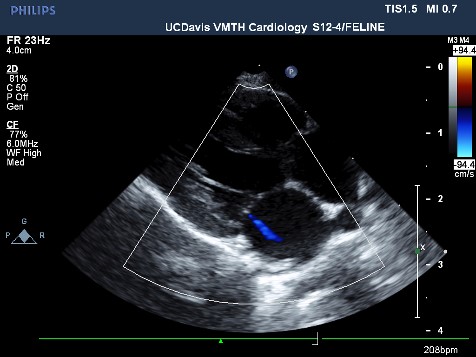 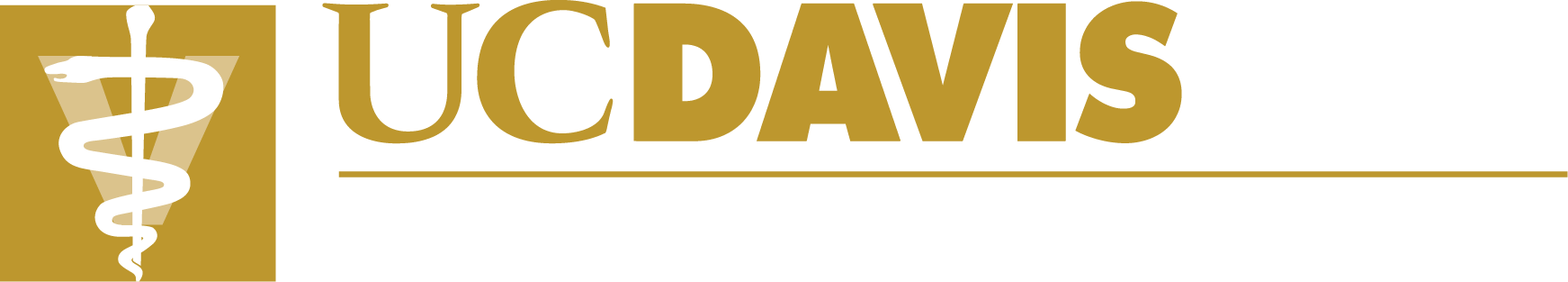 [Speaker Notes: “Mitral Regurgitation occurs when the heart has a leaky mitral valve, resulting in inappropriate blood flow backwards towards the atrium. This particular case was from a heterozygous cat in our study, meaning we were not anticipating to find any cardiac abnormalities during her echo. That being said, this amount mitral regurgitation is very minor and would usually be ignored assuming a normal atrial chamber size. Since it could leads us to consider whether or not a separate mutation affecting heart function may have made its way into our colony, we will be closely following and monitoring the disease progression of this cat, further supporting the use of whole genome sequencing for our study in hopes of ruling this out as a separate mutation in our colony’s bloodline.”]
Future Breeding Pairs
Introduction     Methods     Results     Discussion     Conclusion
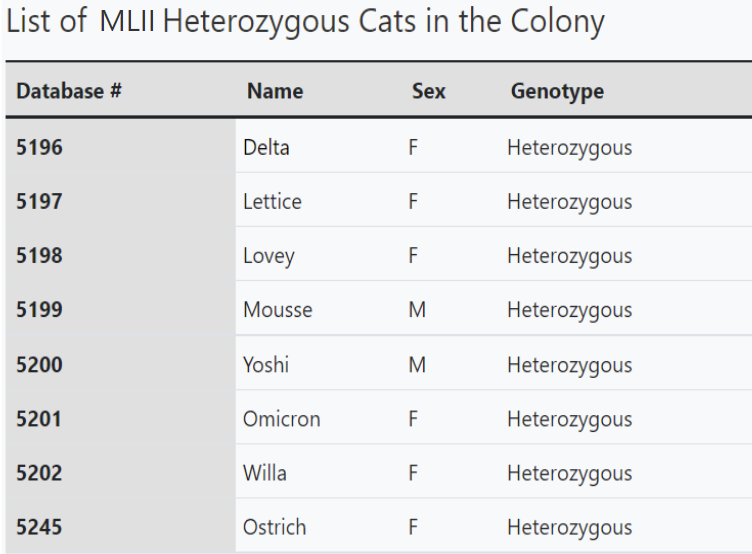 Although we were unable to collect more MLII affected data this summer, we now have 8 heterozygous cats in our colony
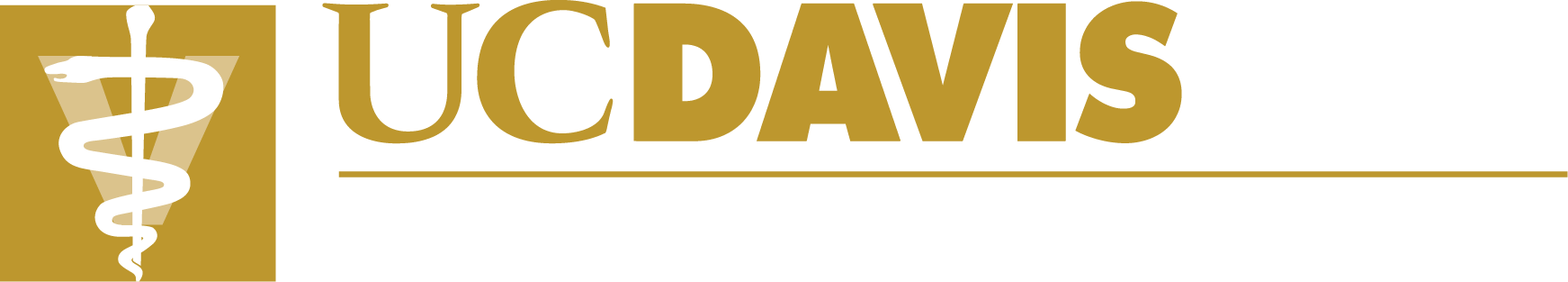 [Speaker Notes: “Although this summer we were unable to produce any additional ML2 affected cats, we do now have a total of 8 heterozygous cats in our colony. This has allowed us to set up various breeding pairs for the future with hopes of producing affected kittens. This is currently ongoing.”]
Plans Moving Forward
Introduction     Methods     Results     Discussion     Conclusion
Create new breeding pairs and continue expansion of the MLII colony

Continue mapping whole genome sequencing data for 13 cats and call variants
Ultimately, this will likely help us produce more MLII affected kittens, providing us with more samples. Additionally, identifying call variants can help us find and remove any unwanted mutations responsible for other cardiac disease (such as the MR observed). This can also allow us to ensure cardiac phenotypes observed are purely a result of the MLII mutation.
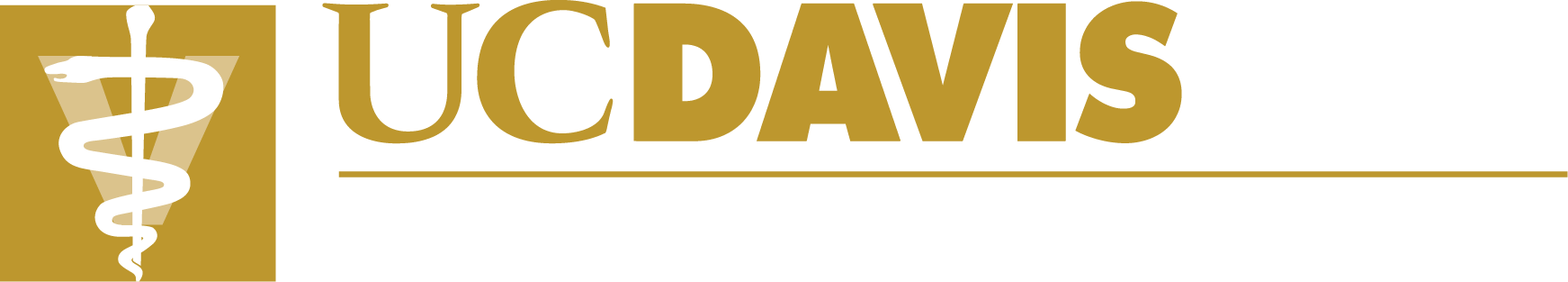 [Speaker Notes: “As I mentioned, our current goals moving forward are to establish breeding pairs, continuing expansion of the colony, as well as continue mapping the whole genome sequences of the 13 cats to the reference genome then call variants. We will look to see if the cats with a PDA are genetically unique in any way. Ultimately, this helps us ensure that cardiac phenotypes observed are purely a result of the ML2 mutation and not due to something else.”]
Potential Future Directions
Introduction     Methods     Results     Discussion     Conclusion
Monitor blood for alterations in cardiac enzyme levels/other biomarkers of disease
Collect more samples of heart tissue (histopath, biochemical, and cardiomyocyte) for further functional and biochemical analysis (evaluate efficacy of therapies)

Conduct preclinical therapy trials (cathepsin K inhibitors, TGFß pathway modulators, gene therapies?)

Translate these findings to human clinical trials
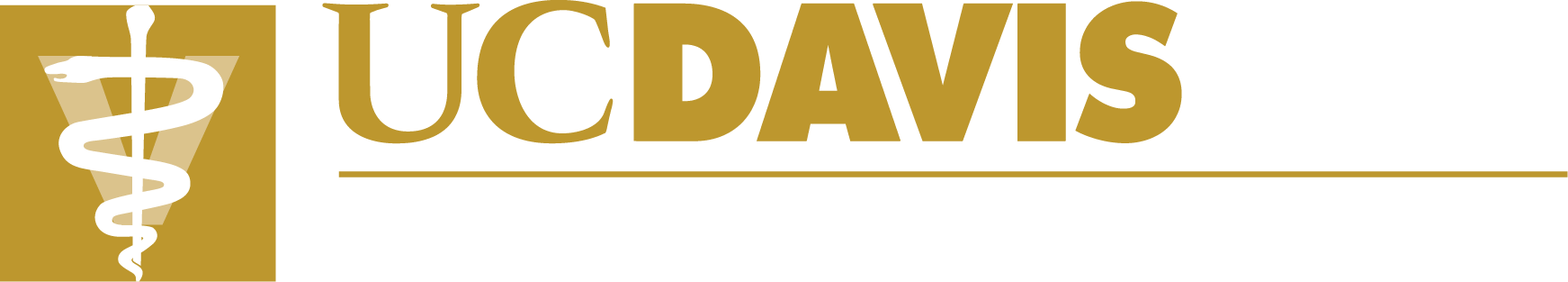 [Speaker Notes: Basically read out the slide

These studies will provide functional and biochemical readouts in which to later evaluate the efficacy of therapies.]
Acknowledgements
Introduction     Methods     Results     Discussion     Conclusion
Special Thanks To:
Joshua Stern PhD, DVM, DACVIM
Carina Gonzalez
Joanna Kaplan DVM, DACVIM
Victor Rivas
Amanda Crofton DVM
Jalena Wouters
Research Funding:
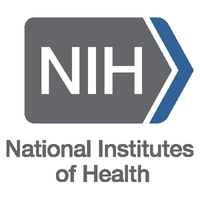 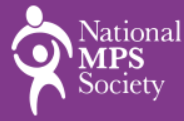 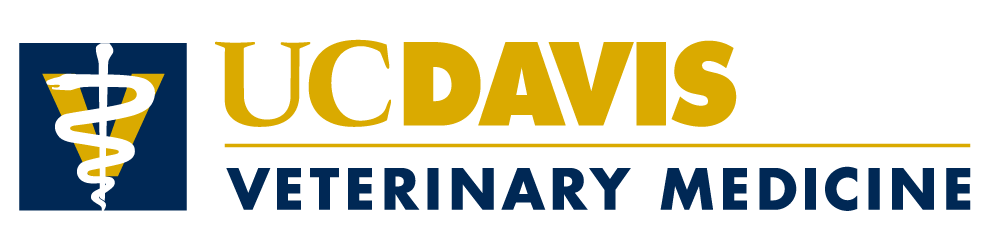 Students Training in Advanced Research (STAR) Program
T35 OD010956
Student Funding:
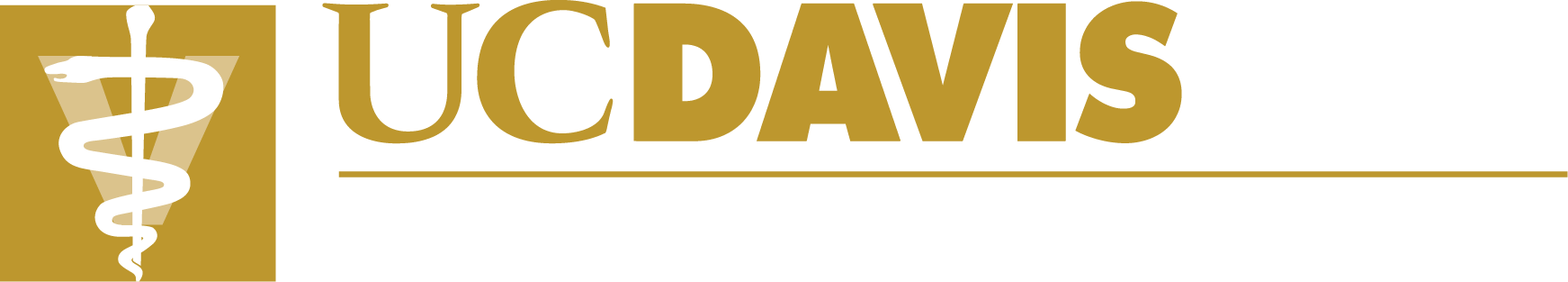 [Speaker Notes: Special thanks to the National MPS Society for research finding as well as the NIH and STAR for student funding.]
Questions?
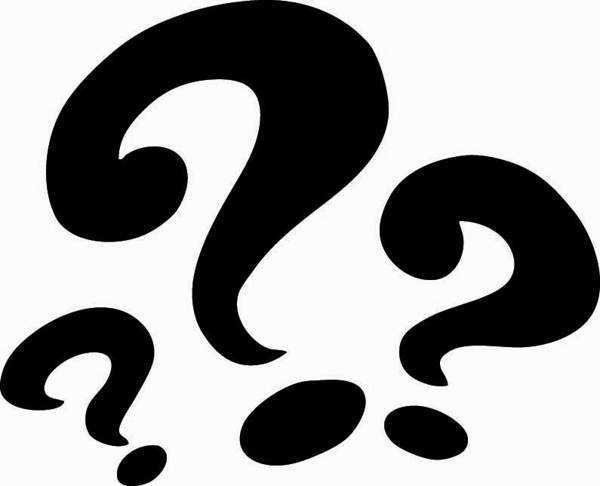 Introduction     Methods     Results     Discussion     Conclusion
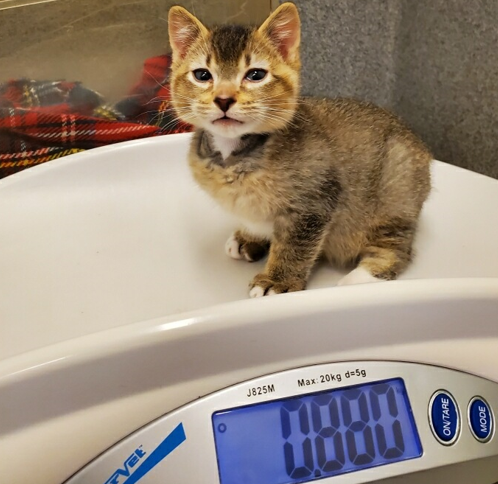 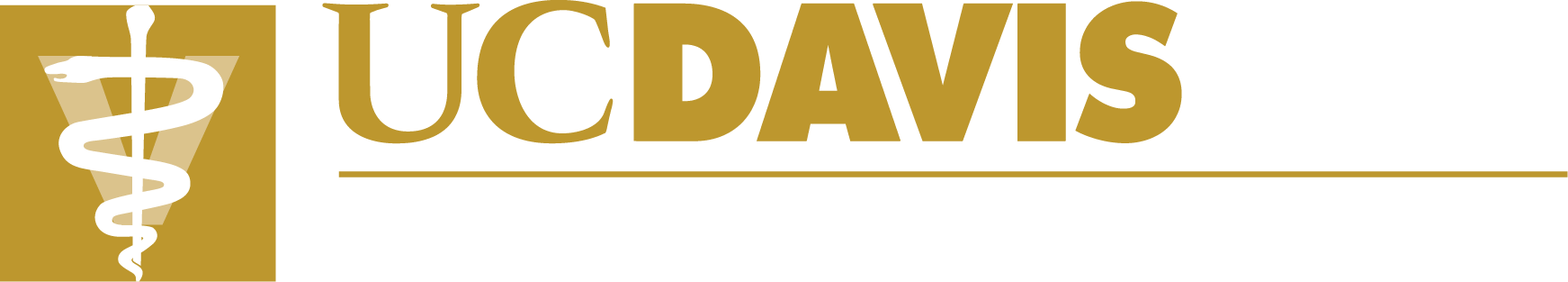